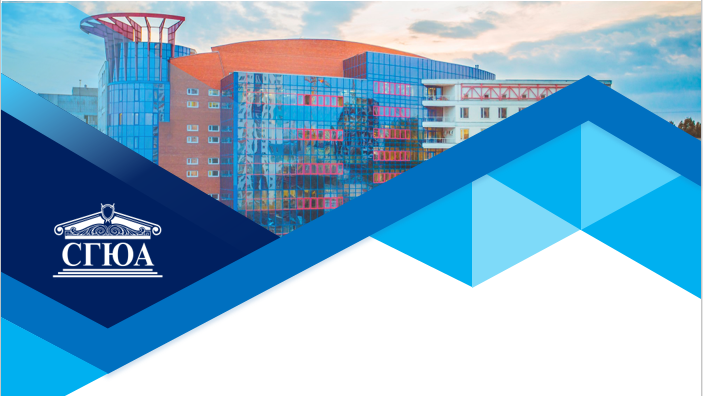 ПРЕЗЕНТАЦИЯ 
ЭЛЕКТИВНОЙ ДИСЦИПЛИНЫ

«Административное производство по делам о нарушениях антимонопольного законодательства»
Кафедра административного и муниципального права
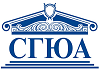 Цель освоения дисциплины
Получение обучающимися углубленных теоретических и практических знаний по осуществлению административно-деликтного процесса в рамках пресечения монополистической деятельности и недобросовестной конкуренции.
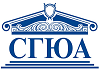 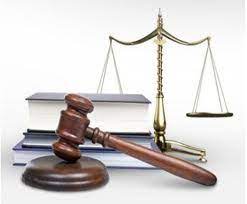 Задачи дисциплины
•	ориентированное на практическое правоприменение изучение общих правовых категорий антимонопольного законодательства;
• 	анализ оснований и порядка мер применения антимонопольными органами мер административного принуждения, в том числе административных наказаний;
•	подробное изучение процессуальных аспектов осуществления производства по делам о нарушениях антимонопольного законодательства;
•	анализ отдельных групп составов административных правонарушений в сфере антимонопольного законодательства.
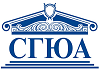 Для кого предназначена дисциплина?
обучающиеся по специальности 40.05.02 Правоохранительная деятельность
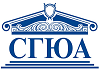 Что изучается в ходе освоения дисциплины?
Особенности и виды нарушений антимонопольного законодательства
Порядок рассмотрения дел о нарушениях антимонопольного законодательства
Проблемные вопросы применения норм Федерального закона «О защите конкуренции»
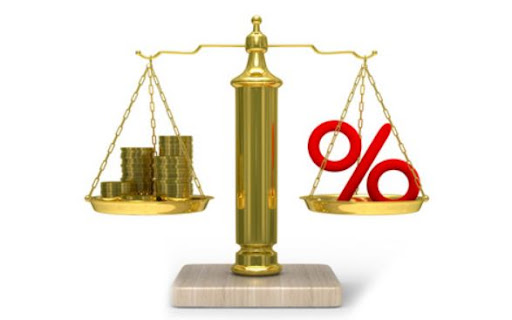 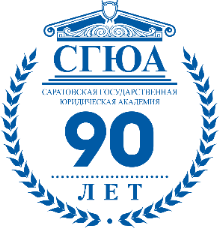 Тематический план дисциплины
Тема 1. Нарушение антимонопольного законодательства: понятие и сущность
Тема 2. Меры принуждения, применяемые при нарушении антимонопольного законодательства
Тема 3. Производство по делам о нарушениях антимонопольного законодательства
Тема 4. Стадия возбуждения дела о нарушении антимонопольного законодательства
Тема 5. Стадия рассмотрения дела о нарушении антимонопольного законодательства
Тема 6. Стадия исполнения предписания по делу о нарушении антимонопольного законодательства
Тема 7. Факультативные стадии производства по делу о нарушении антимонопольного законодательства
Тема 8. Особенности административной ответственности за нарушения антимонопольного законодательства
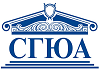 Как будут проходить занятия?
Теоретические опросы, практикоориентированные лекции
Рассмотрение проблемных вопросов теории и практики применения антимонопольного законодательства
Деловые, ролевые игры, решение кейсов
Подготовка процессуальных документов
Круглые столы
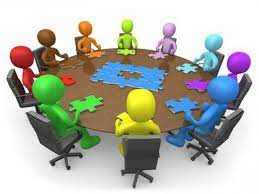 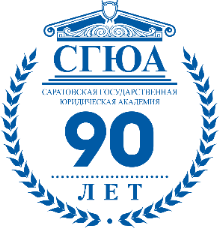 Значение дисциплины для дальнейшего обучения
Основные положения дисциплины могут быть использованы в дальнейшем при изучении следующих дисциплин:
Административная ответственность
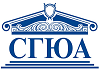 Значение дисциплины для практической работы юриста
Возможность уверенно применять антимонопольное законодательство на практике;
Умение определять подлежащие применению правовые нормы в спорных ситуациях;
Получение навыков критического оценивания фактов и обстоятельств при рассмотрении дел о нарушениях антимонопольного законодательства
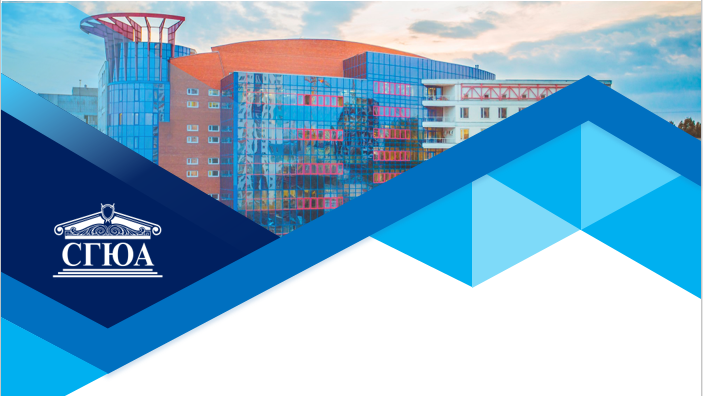 СПАСИБО ЗА ВНИМАНИЕ!